МБУ «Центр психолого-медико-социального сопровождения № 85»
ПРОЕКТИРОВАНИЕАООП  ДЛЯ РЕБЕНКА С ОГРАНИЧЕННЫМИВОЗМОЖНОСТЯМИ ЗДОРОВЬЯ В ДОШКОЛЬНОЙОБРАЗОВАТЕЛЬНОЙ ОРГАНИЗАЦИИ
Методические рекомендации
Презентацию составили:
Кубышкина Юлия Валериевна, учитель-дефектолог
Гадельшина Эльмира Зиннатовна, учитель-логопед
Подходы к структуре и содержанию АООП
Основанием к разработке АООП является заключение психолого - медико-педагогической комиссии, в котором определено конкретное нарушение развития и в рекомендациях обозначена необходимость работы по адаптированной образовательной программе соответствующей особым образовательным потребностям ребенка.

Ребенок с особыми образовательными потребностями - это ребенок с нарушениями в физическом и (или) психическом развитии, вследствие которых он нуждается в создании специальных условий обучения и воспитания. С учетом особых образовательных потребностей конкретного ребенка и	выстраивается АООП.

При построении АООП следует учитывать комплексный подход, заложенный в ФГОС дошкольного образования, который позволяет интегрировать содержание образовательных областей в тематике образовательной деятельности. Основная тематика образовательной деятельности должна отражать направленность на социализацию ребенка дошкольного возраста.

 Конкретное содержание образовательных областей зависит от возрастных и индивидуальных особенностей детей, определяется целями и задачами программы и может реализовываться в различных видах деятельности (п.2.7 ФГОС ДО)
Структура  АООП:

Пояснительная записка, включающая методологические, нормативно-правовые основания, цели, задачи, учитывающие особые образовательные потребности дошкольников с ОВЗ.
Планируемые результаты освоения обучающимися АООП (возможные достижения ребенком освоения адаптированной образовательной программы дошкольного образования). 
Значимые для разработки и реализации программы характеристики, в том числе характеристики особенностей развития детей с ОВЗ.
Углубленная психолого-педагогическая диагностика развития ребенка специалистами (учитель- логопед, учитель-дефектолог, педагог-психолог и др.) как одно из важных условий реализации АООП.
Содержание программы, включающее в себя образовательный, коррекционный и воспитательный компоненты.
Индивидуальный учебный план.
Заключение и рекомендации.
Нормативно - правовые основания разработки адаптированной образовательной	программы	для	ребенка сОВЗ дошкольной образовательной организации
1. Федеральный закон от 29.12.2012 № 273-ФЗ в редакции от 25.07.2022г. «Об образовании в РФ».
2. Приказ Министерства образования и науки РФ от 17 октября 2013 г. № 1155 «Об утверждении федерального государственного образовательного стандарта дошкольного образования» (с изменениями на 21 января 2019 г.).
3. Приказ Минпросвещения РФ от 31 июля 2020 г. № 373 «Об утверждении Порядка организации и осуществления образовательной деятельности по основным общеобразовательным программам - образовательным программам дошкольного образования».
4. Постановление главного государственного санитарного врача РФ № 28 «Об утверждении СанПиН 2.4.3648-20 «Санитарно- эпидемиологические требования к устройству, содержанию и организации режима работы дошкольных образовательных организаций» (с изм. от 28.09.2020).
5. Примерная адаптированная  основная образовательная программа дошкольного образования детей с ЗПР (одобрена решением федерального учебно-методического объединения по общему образованию протокол от 7 декабря  2017 г.  № 6/17). 
6. Примерная адаптированная  основная образовательная программа дошкольного образования (одобрена решением федерального учебно-методического объединения по общему образованию протокол от 02 июня  2020 г. № 2/20).
В качестве научной основы для разработки адаптированных образовательных программ для детей с ОВЗ дошкольного возраста выступает теория Л.С. Выготского о сложной структуре дефекта (на примере нарушения зрительного восприятия)
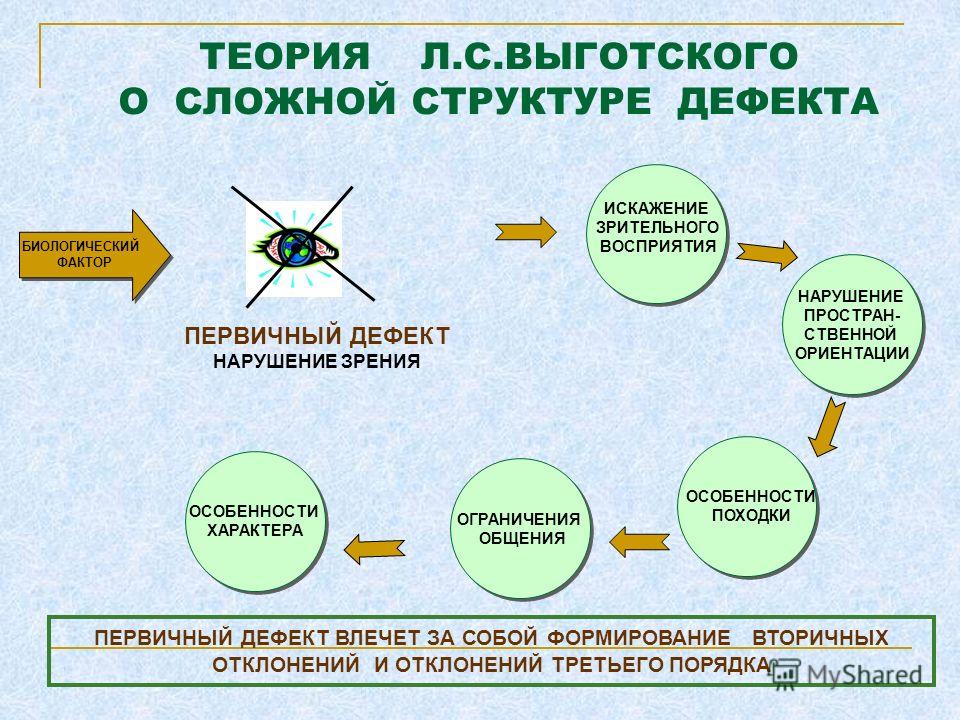 Основополагающие подходы разработки АООП
Системно-деятельностный подход  предполагает:
воспитание и развитие качеств личности, отвечающих требованиям информационного общества;
переход к стратегии социального проектирования и конструирования в системе образования на основе разработки содержания и технологий образования;
учет возрастных, психологических и физиологических особенностей ребенка;
обеспечение преемственности дошкольного, начального и основного общего образования;
разнообразие организационных форм, обеспечивающих рост творческого потенциала, познавательных мотивов детей.
Компетентностный подход не отрицает значения знаний, но акцентирует внимание на способности использовать полученные знания, на	развитие ключевых компетенций: информационных, коммуникативных, познавательных, социальных, личностных, здоровьесберегающих.
Гуманитарный подход. Его реализация на практике предполагает рассмотрение ребенка как субъекта культурного саморазвития, право каждого ребенка на индивидуальный темп развития, признание индивидуальной культуры ребенка как самоценности; педагога как посредника между ребенком и культурой; педагогического процесса как культурного процесса, успешность протекания которого определяется личными смыслами его субъектов, их сотрудничеством.
Цель реализации программы 
Это ответ на вопрос «для чего необходима эта программа?» 
Цель АООП формулируется исходя из основной цели, поставленной во ФГОС дошкольного образования, соответственно в основной образовательной программе дошкольного образования.
Цель адаптируется относительно определенного контингента детей с ОВЗ. 
Например:
- необходимость обеспечения коррекции нарушений развития и социальной адаптации детей с ОВЗ с учетом особенностей их психофизического развития и индивидуальных возможностей;
- психолого-педагогическая, коррекционно-развивающая поддержка позитивной социализации, развития личности детей дошкольного возраста с ограниченными возможностями здоровья и подготовка к общению и дальнейшему обучению в условиях школы.
Основные задачи реализации АООП 
Основные задачи берутся также из задач реализации основной образовательной программы дошкольного образования и изменяются и дополняются с учетом содержания коррекционно - развивающей работы с конкретным контингентом детей. 
При определении задач необходимо учитывать, какой именно реальный результат необходимо получить и с помощью чего, с учетом сроков реализации программы, то есть сроков пребывания ребенка в группе конкретной направленности (общеразвивающей, комбинированной, компенсирующей), с учетом компенсации дефекта.
Планируемые результаты освоения обучающимися АОП

Планируемые результаты - возможные достижения ребенком освоения адаптированной образовательной программы дошкольного образования. 
Важен контекст результатов по образовательным областям в соответствии с ФГОС дошкольного образования, результатов освоения коррекционно-развивающей области с учетом особых образовательных потребностей контингента детей с ограниченными возможностями здоровья.
Планируемый образовательный результат может выступать как деятельностная характеристика ребенка, его компетенция, под которой понимается способность ребенка решать задачи образовательной деятельности. 
Содержательным основанием для определения компетентностей становятся образовательные области. 
В компетенциях важно отразить способность ребенка решать задачи в рамках индивидуальной деятельности, так и в сотрудничестве со сверстниками.
Количество и содержание компетенций являются вариативными и зависят от вида группы.
Содержание Программы 
Обеспечивает развитие личности, мотивации и способностей детей в различных видах деятельности и охватывает следующие структурные единицы, представляющие определенные направления развития и образования детей (образовательные области): 
Социально-коммуникативное развитие: 
-усвоение норм и ценностей, принятых в обществе, включая моральные и нравственные ценности;
-развитие общения и взаимодействия ребенка со взрослыми и сверстниками;
-становление самостоятельности, целенаправленности и саморегуляции собственных действий;
-формирование позитивных установок к различным видам труда и творчества;
-формирование основ безопасного поведения в быту, социуме, природе.
-формирование у ребенка представлений о самом себе и элементарных навыков для выстраивания адекватной системы положительных личностных оценок и позитивного отношения к себе;
-формирование навыков самообслуживания;
-адекватно воспринимать окружающие предметы и явления, положительно относиться к ним;
-формирование предпосылок и основ экологического мироощущения, нравственного отношения к позитивным национальным традициям и общечеловеческим ценностям;
-формирование умений использовать вербальные средства общения в условиях их адекватного сочетания с невербальными средствами в контексте различных видов детской деятельности и в свободном общении.
Познавательное развитие:
-развитие интересов ребенка, любознательности и познавательной мотивации;
-формирование познавательных действий, становление сознания;
-развитие воображения и творческой активности;
-формирование первичных представлений о себе, других людях, объектах окружающего мира, о свойствах и отношениях объектов.
Речевое  развитие:
-владение речью как средством общения и культуры;
-обогащение активного словаря;
-развитие связной, грамматически правильной диалогической и монологической речи;
-развитие речевого творчества;
развитие звуковой и интонационной культуры речи, фонематического слуха;
-знакомство с книжной культурой, детской литературой, понимание на слух текстов различных жанров детской литературы;
-формирование звуковой аналитико-синтетической активности как предпосылки обучения грамоте.
Физическое развитие:
- приобретение опыта в следующих видах деятельности: двигательной, в том числе связанной с выполнением упражнений, направленных на развитие равновесия, координации движения, крупной и мелкой моторики обеих рук;
-формирование начальных представлений о некоторых видах спорта;
-становление ценностей здорового образа жизни, овладение его элементарными нормами и правилами.
Художественно-эстетическое развитие:
развитие предпосылок ценностно-смыслового восприятия и понимания произведений искусства (словесного, музыкального, изобразительного), мира природы; 
становление эстетического отношения к окружающему миру;
- реализация самостоятельной творческой деятельности детей (изобразительной, конструктивно-модельной, музыкальной и др.).
Библиографический список
1.Антология дошкольного образования: Навигатор
образовательных программ дошкольного образования: сборник. - М.: Издательство «Национальное образование», 2015.
2.Богославец Л. Г. Положения, регламентирующие деятельность ДОО. Книга 1: учебно-методическое пособие - М.: ТЦ Сфера, 2016. - 128 с.
Вербенец А. М. Планирование образовательного
процесса дошкольной организации: современные подходы и технологии: учебно-методическое пособие / А. М. Вербенец, О. Н. Сомкова, О. В. Солнцева. - СПб.: Детство- Пресс, 2015. 
4.Выготский Л.С. Мышление и речь // Собр. соч.: В 6 т. - Т. 2. - М.: Педагогика, 1982.
5.Конструктор адаптированной образовательной программы для детского сада: методический материал / под ред. Н. В. Микляевой. - М.: АРКТИ, 2015.-224 с.